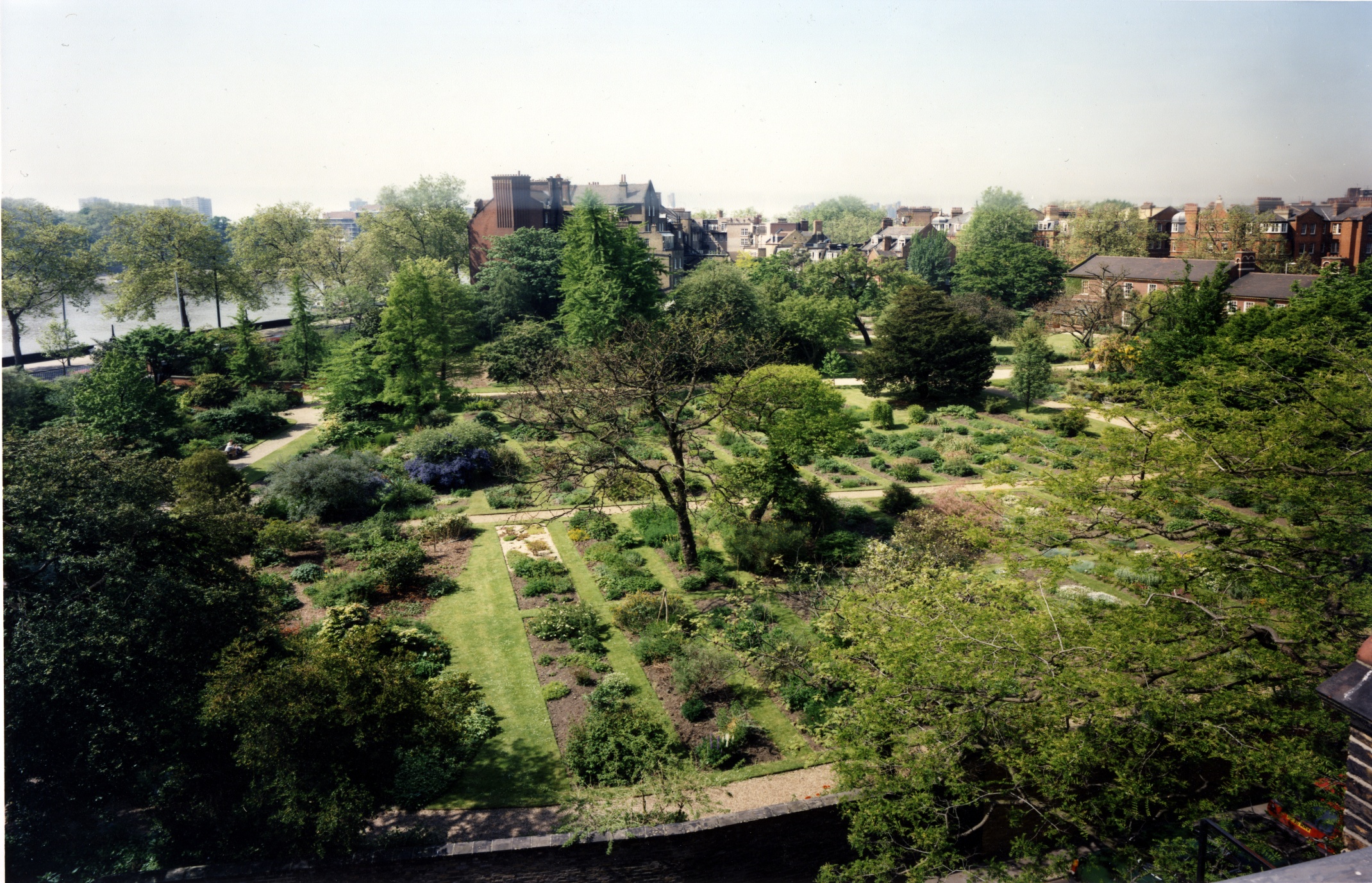 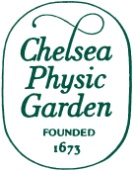 Chelsea Physic Garden Through the ages
By Michael Holland FLS, Head of Education
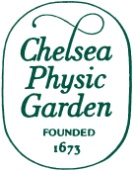 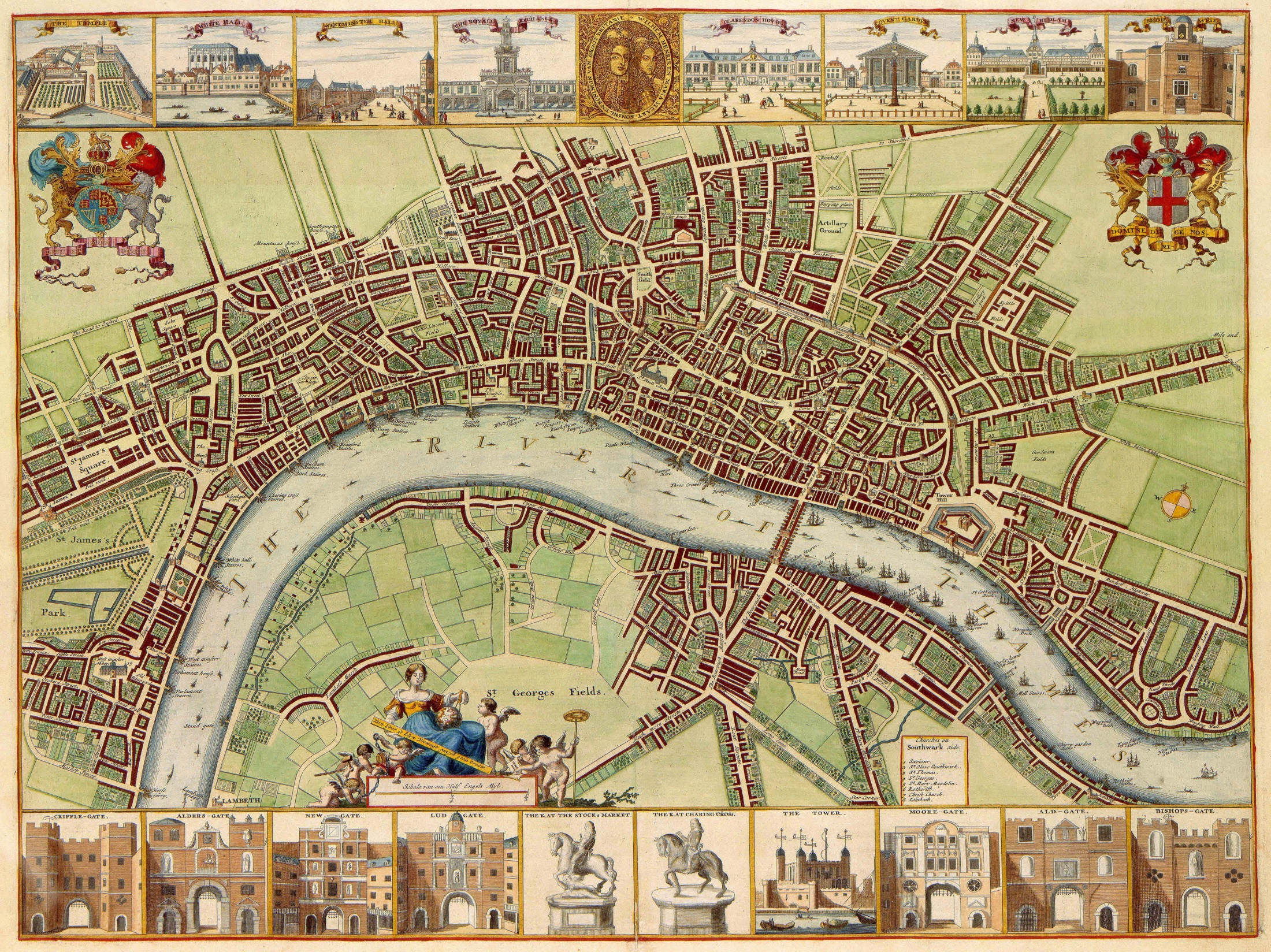 17th CenturyBeginnings
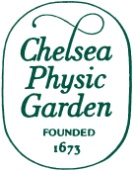 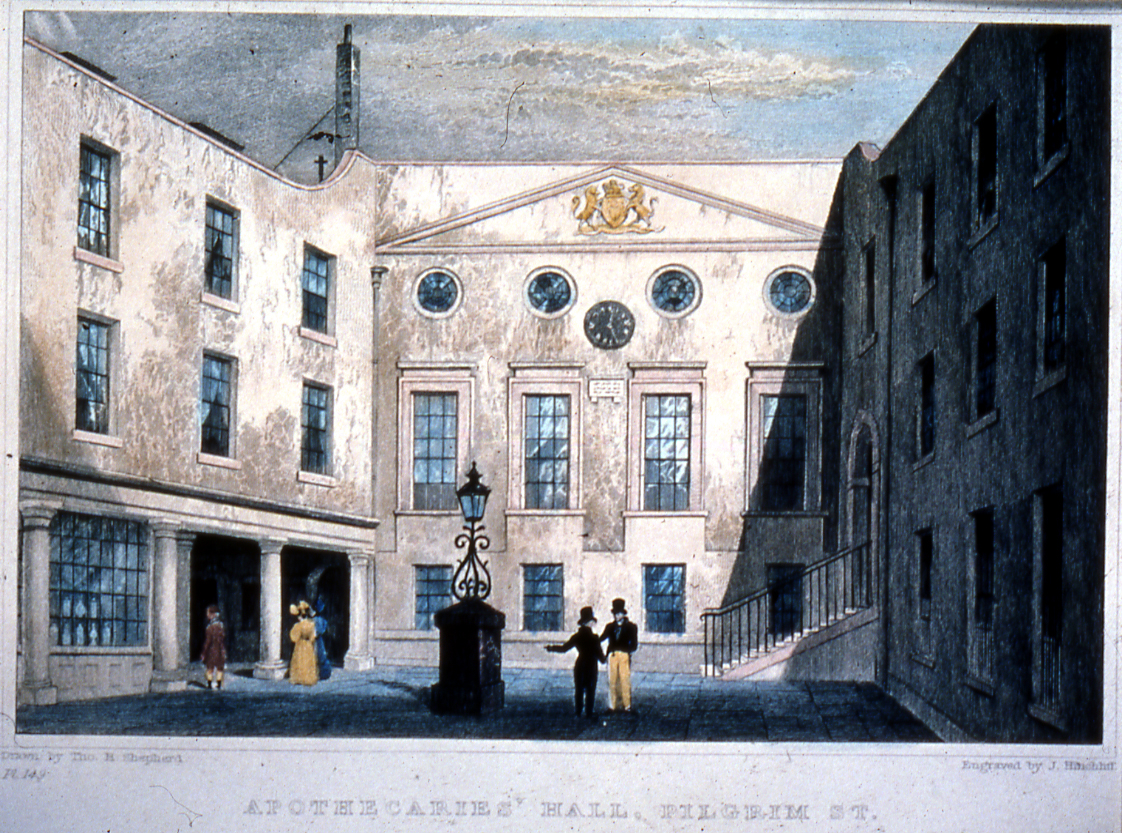 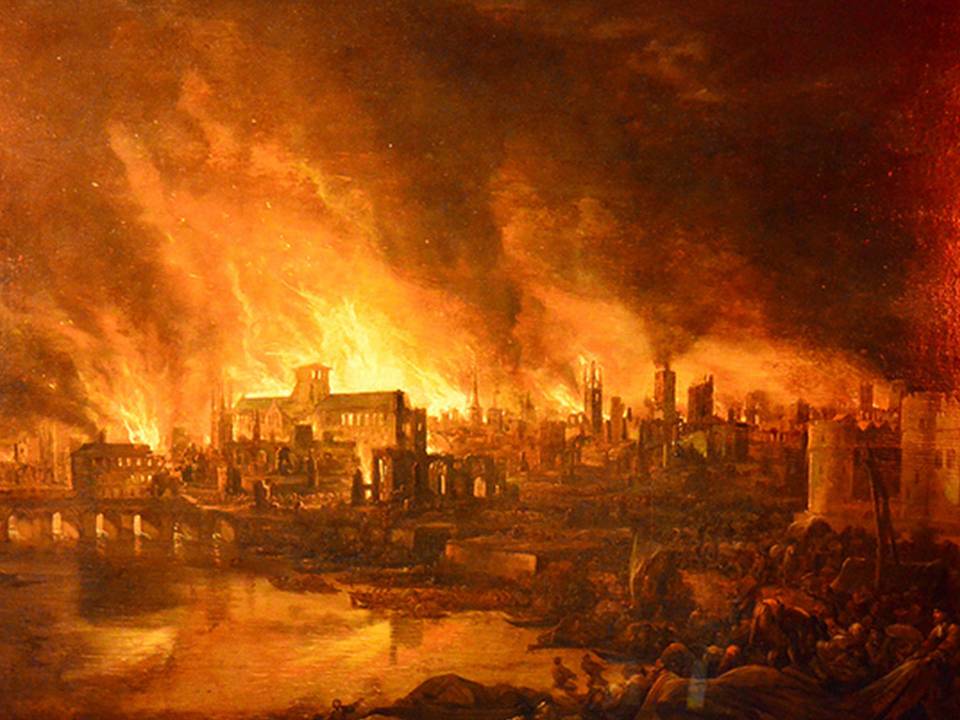 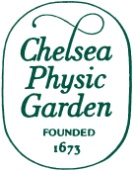 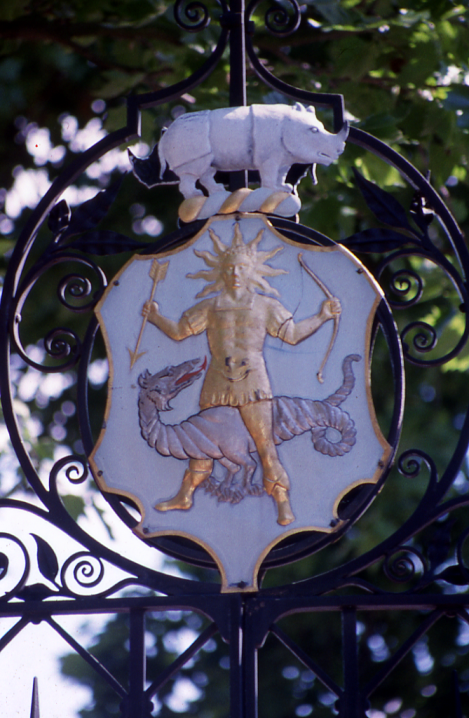 The Apothecaries’ Crest
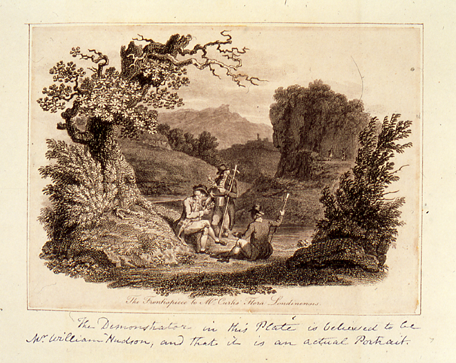 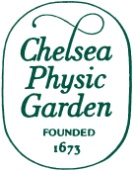 Herborising with Hudson in the 1760’s
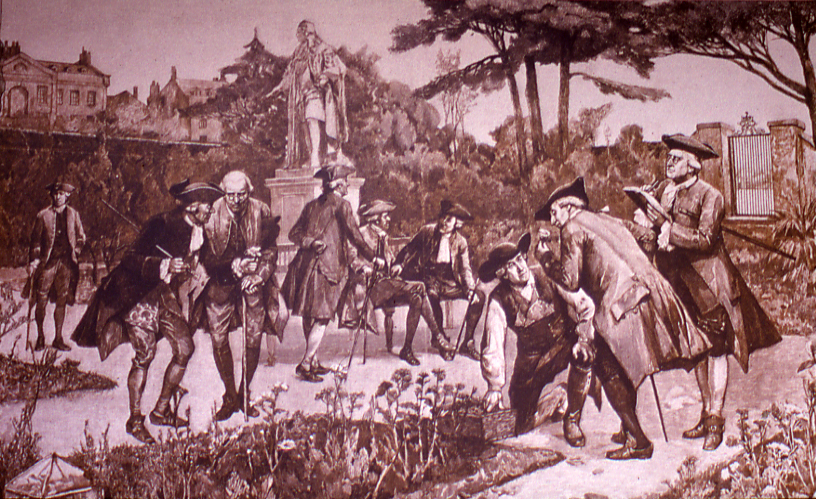 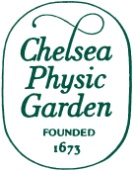 John Watts, Curator/Director from 1680-1692/3
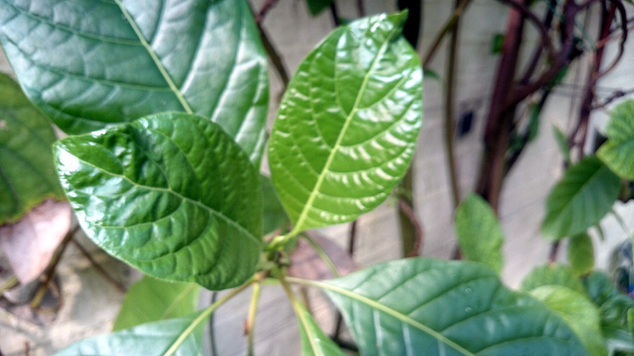 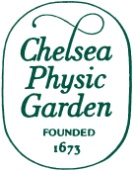 Cinchona pubescens
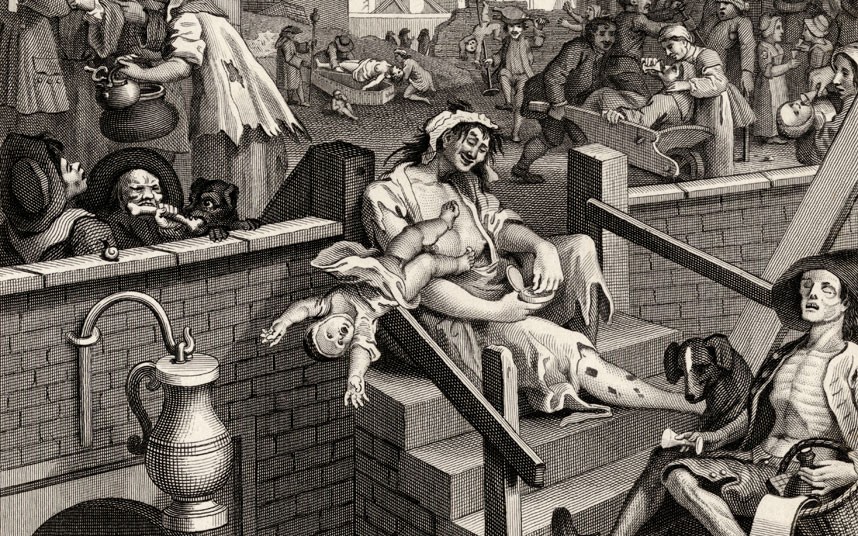 18th CenturyCorrespondence, experiments & exchanges
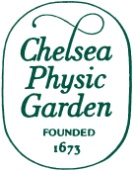 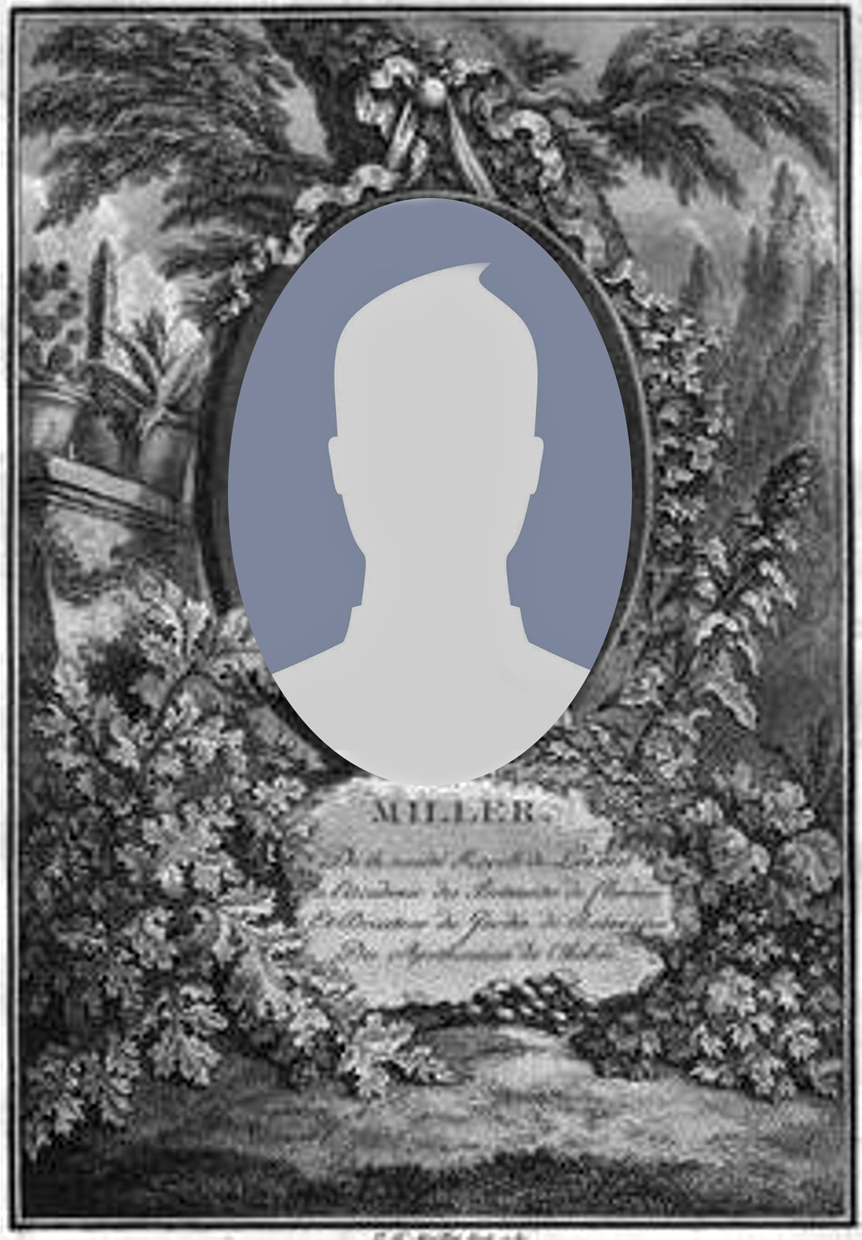 Philip Miller: Gardener from 1722-1770
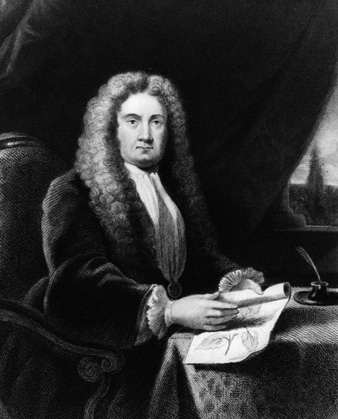 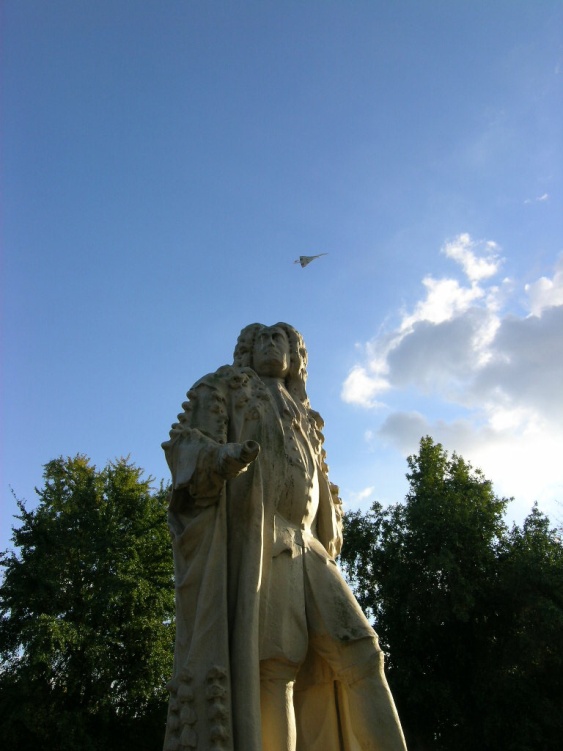 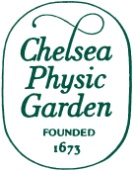 Sir Hans Sloane, 1660-1753
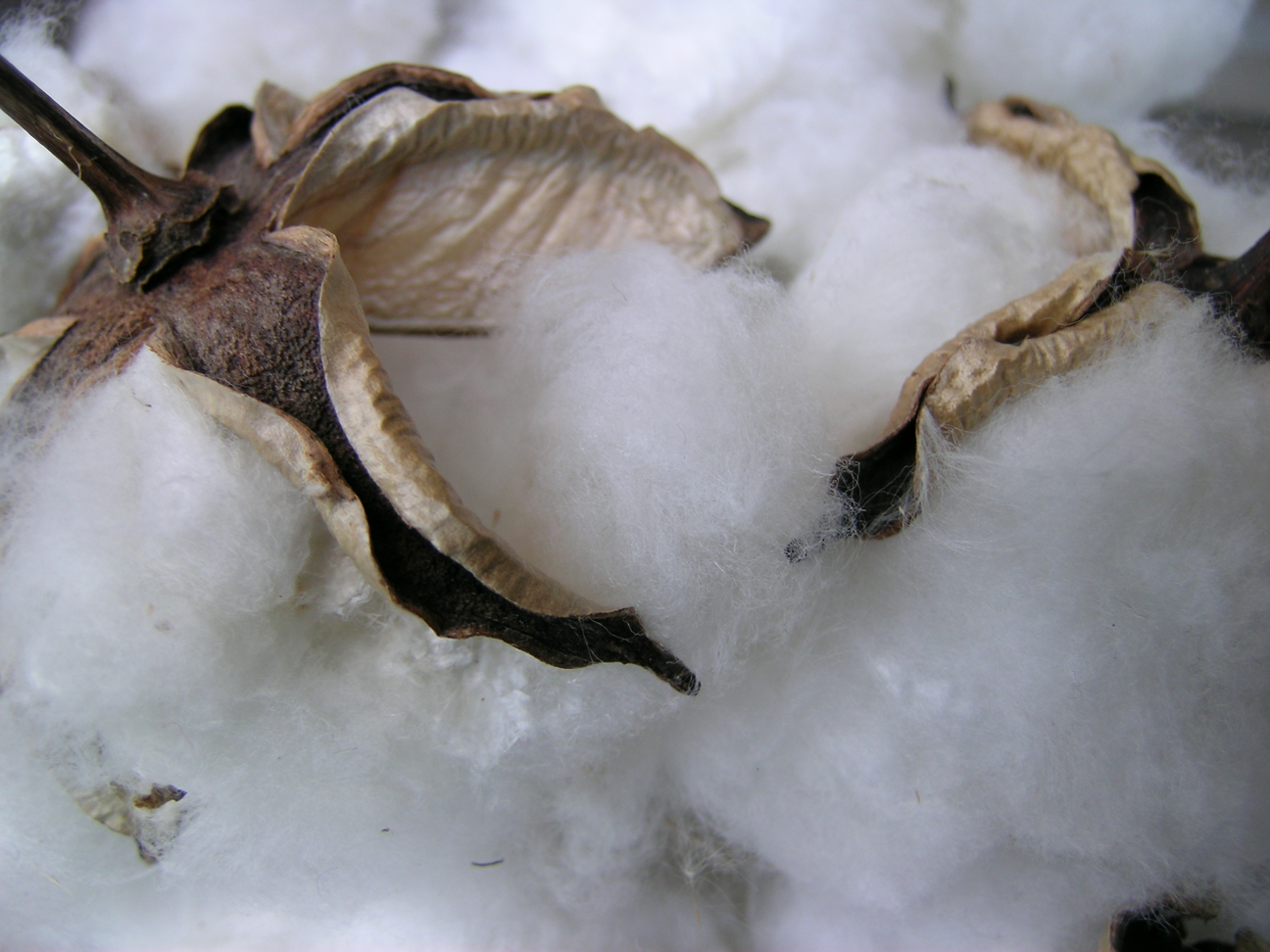 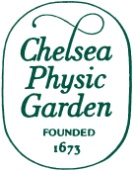 Gossypium hirsutum
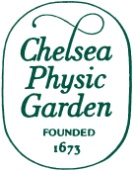 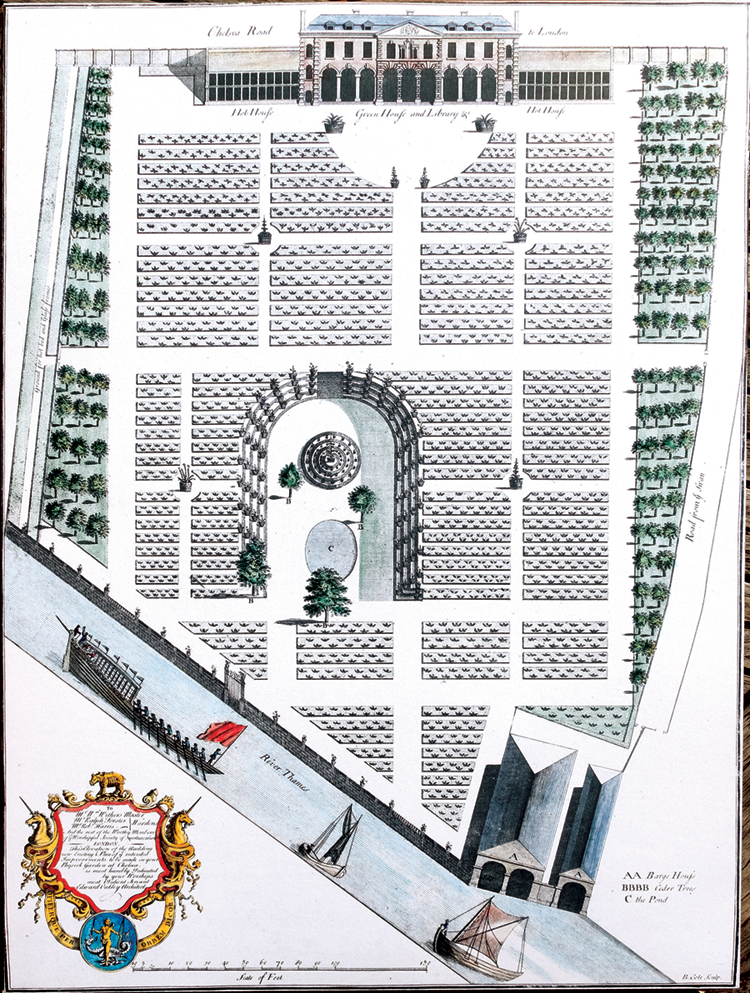 Planned, but uncompleted
improvements 1732
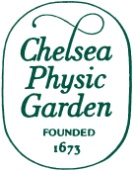 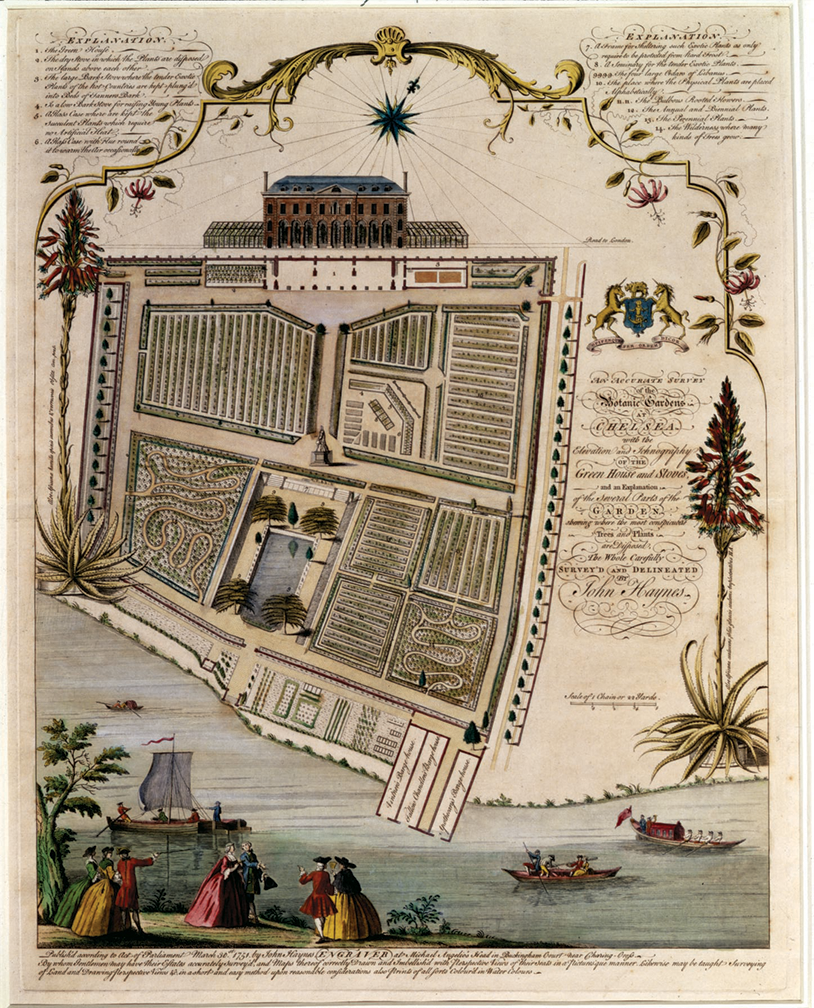 1751 Haynes map
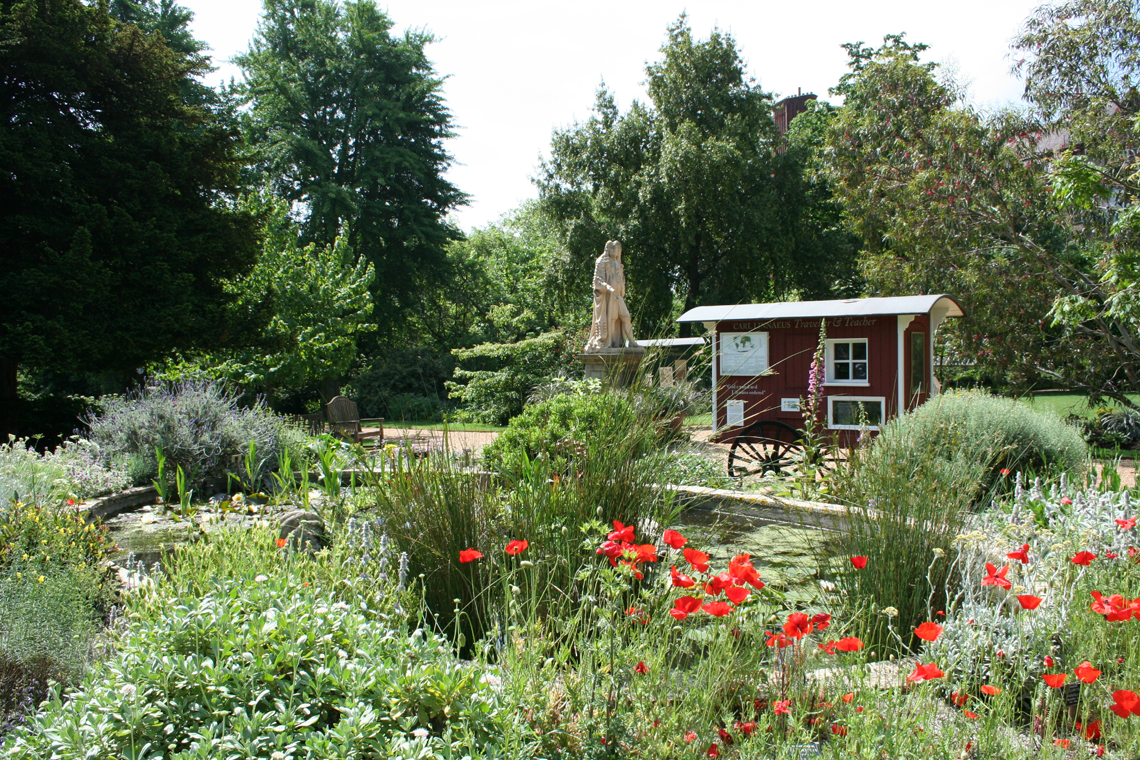 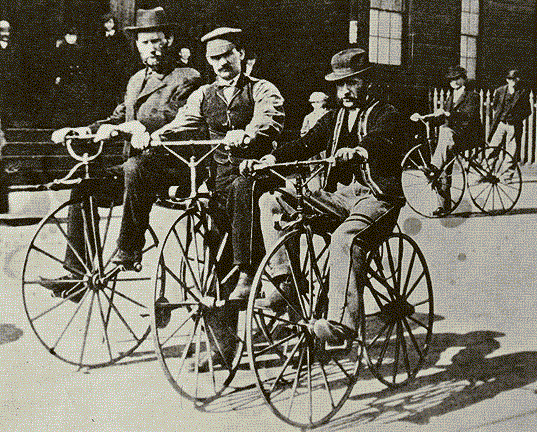 19th CenturyEmpire building via innovation
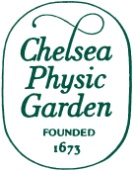 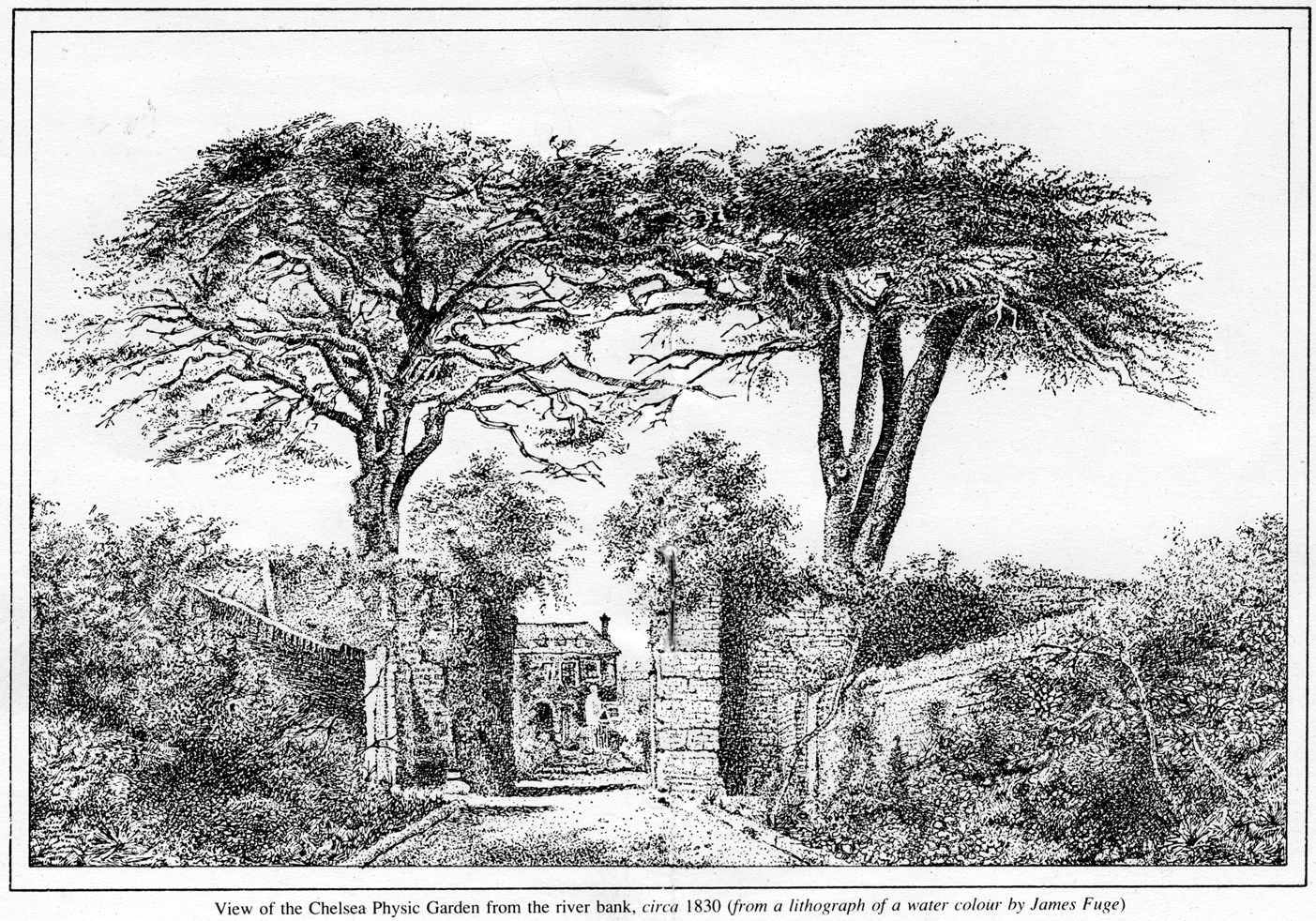 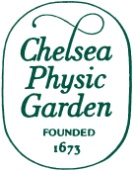 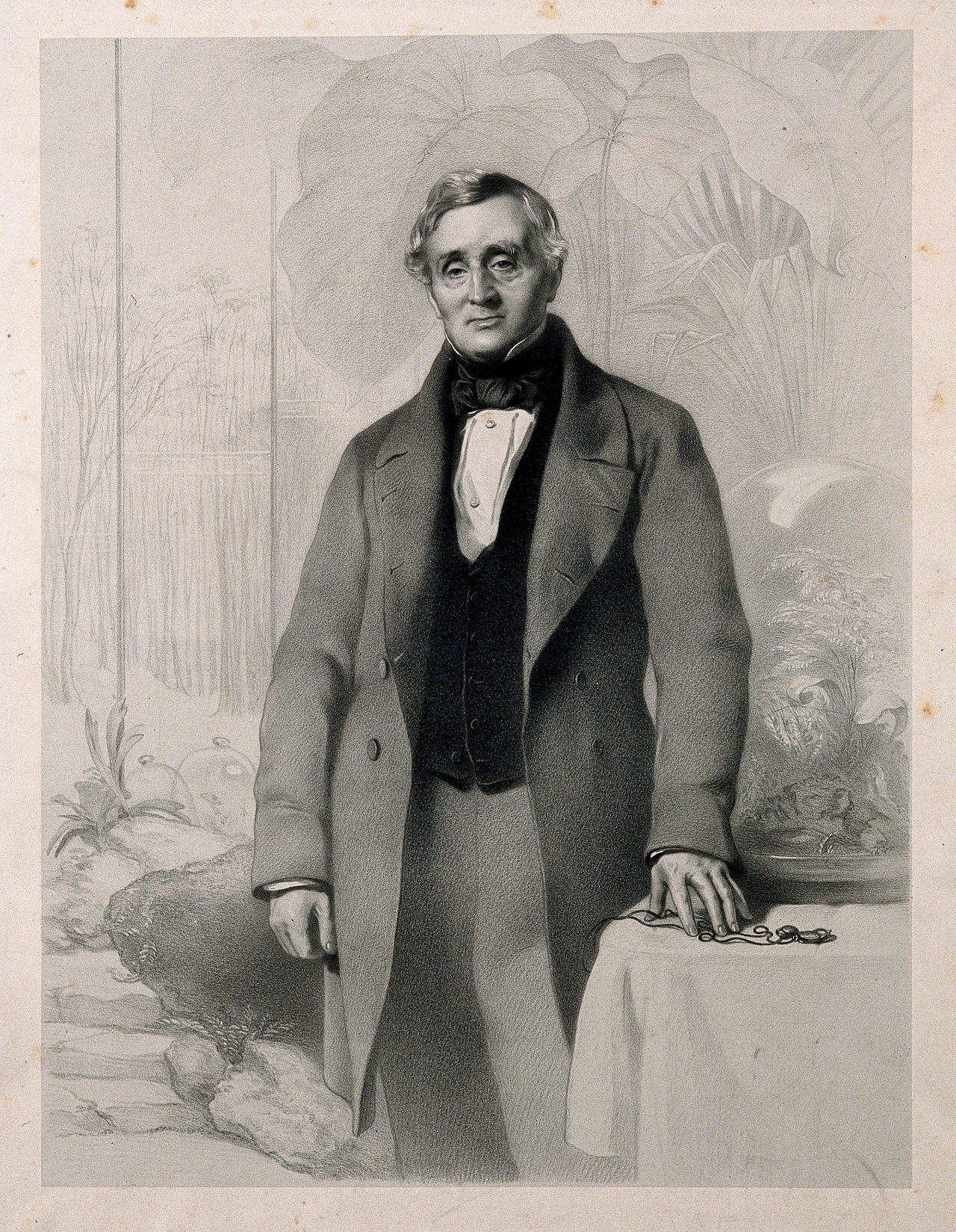 Dr. Nathaniel Bagshaw Ward
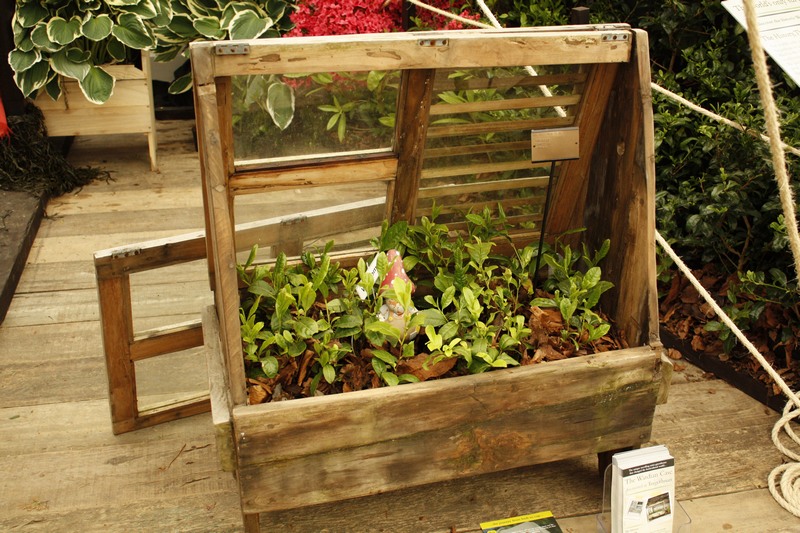 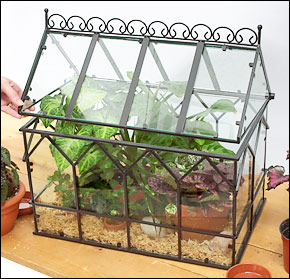 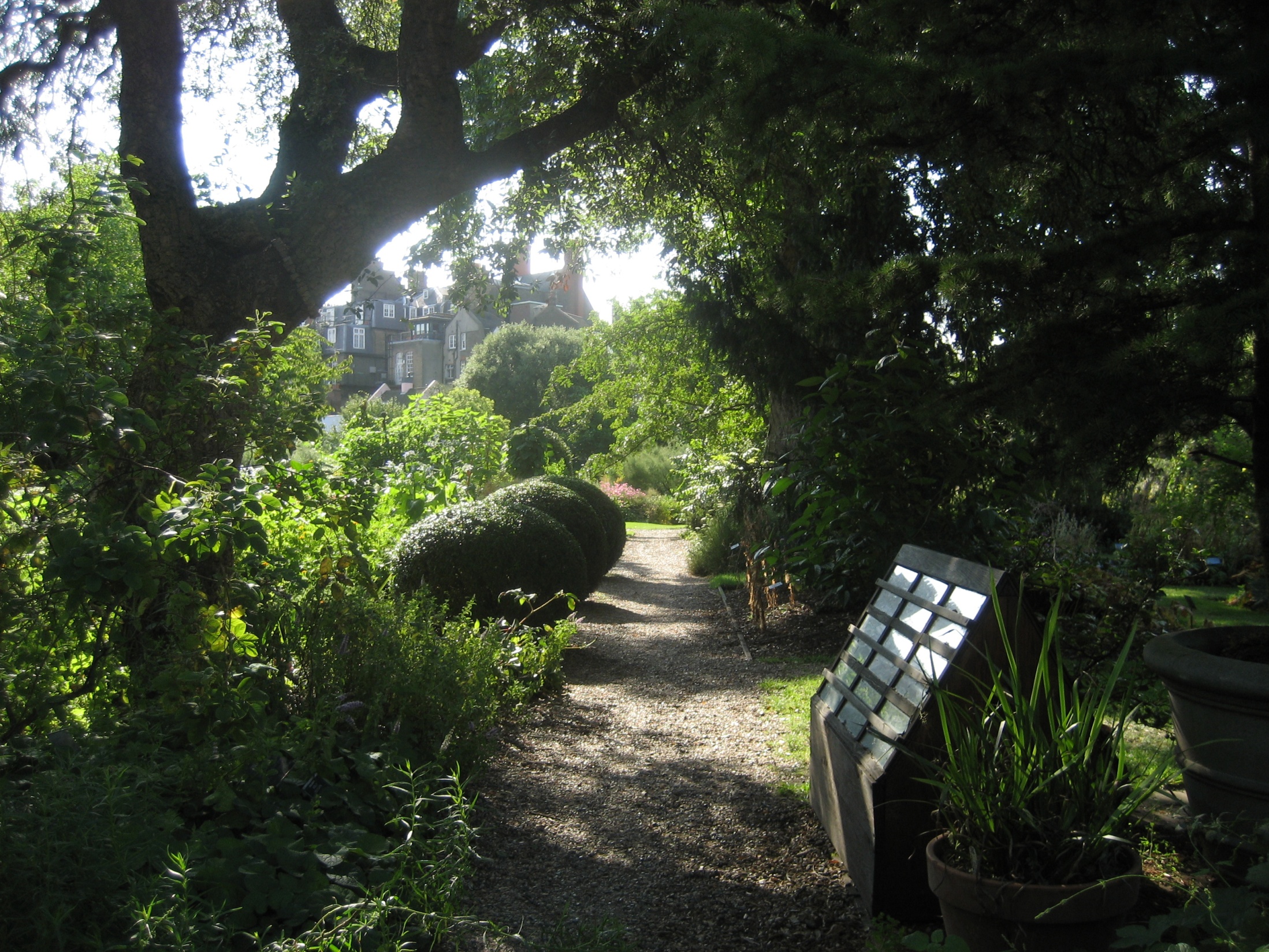 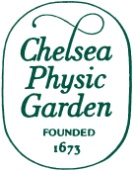 A replica Wardian Case at the Garden (beneath the cork tree)
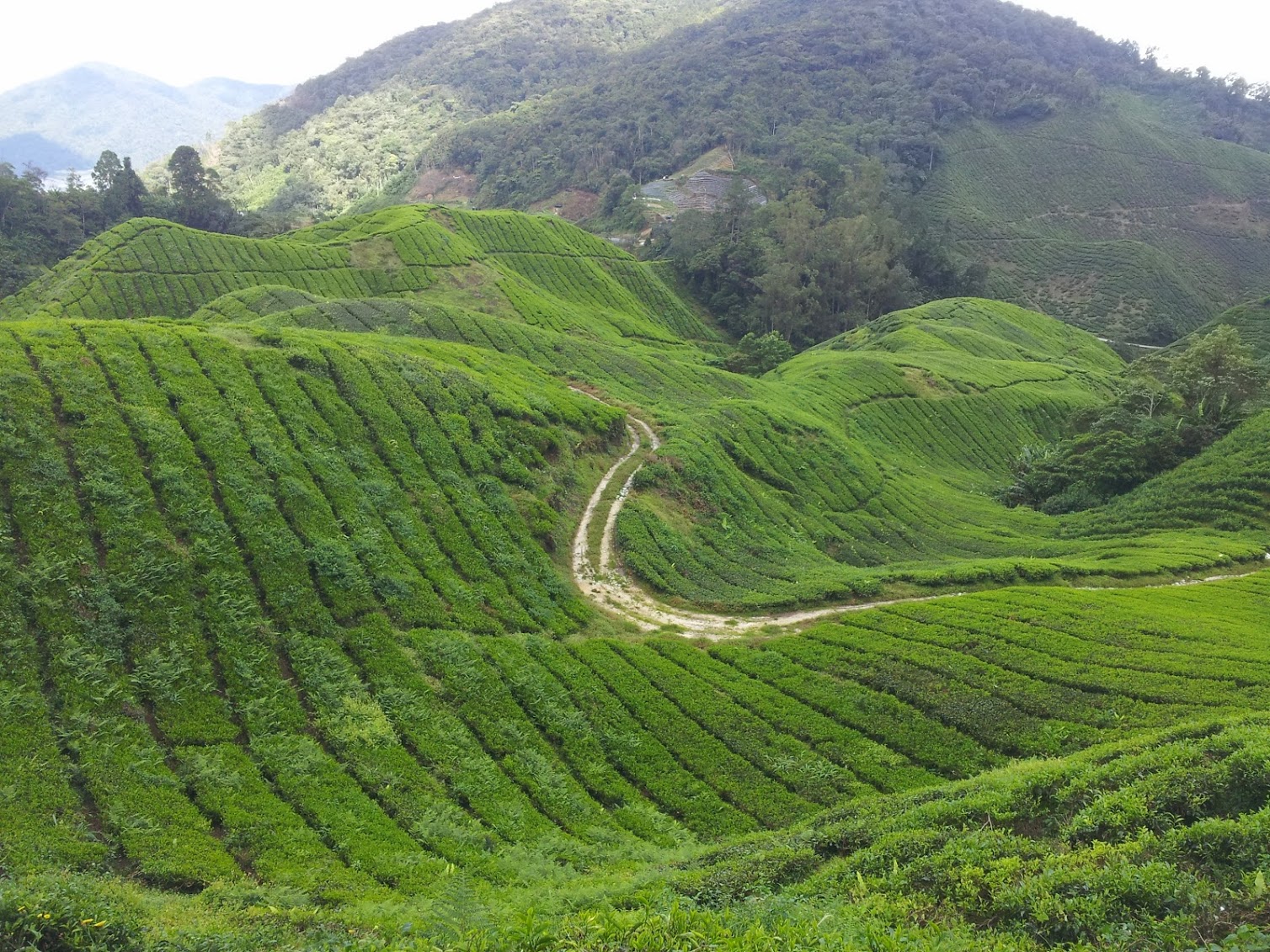 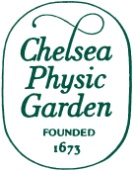 Camellia sinensis
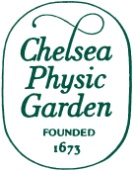 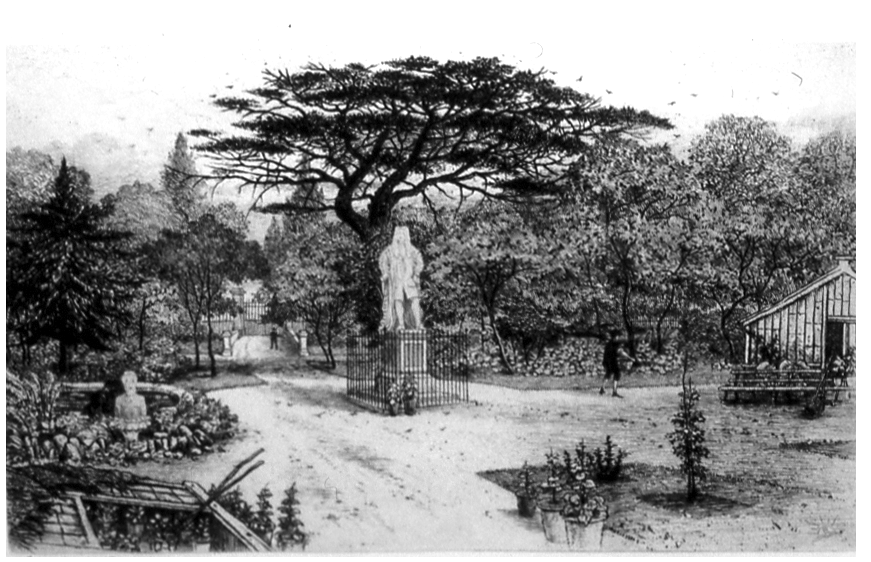 A late 19th Century view towards the Thames
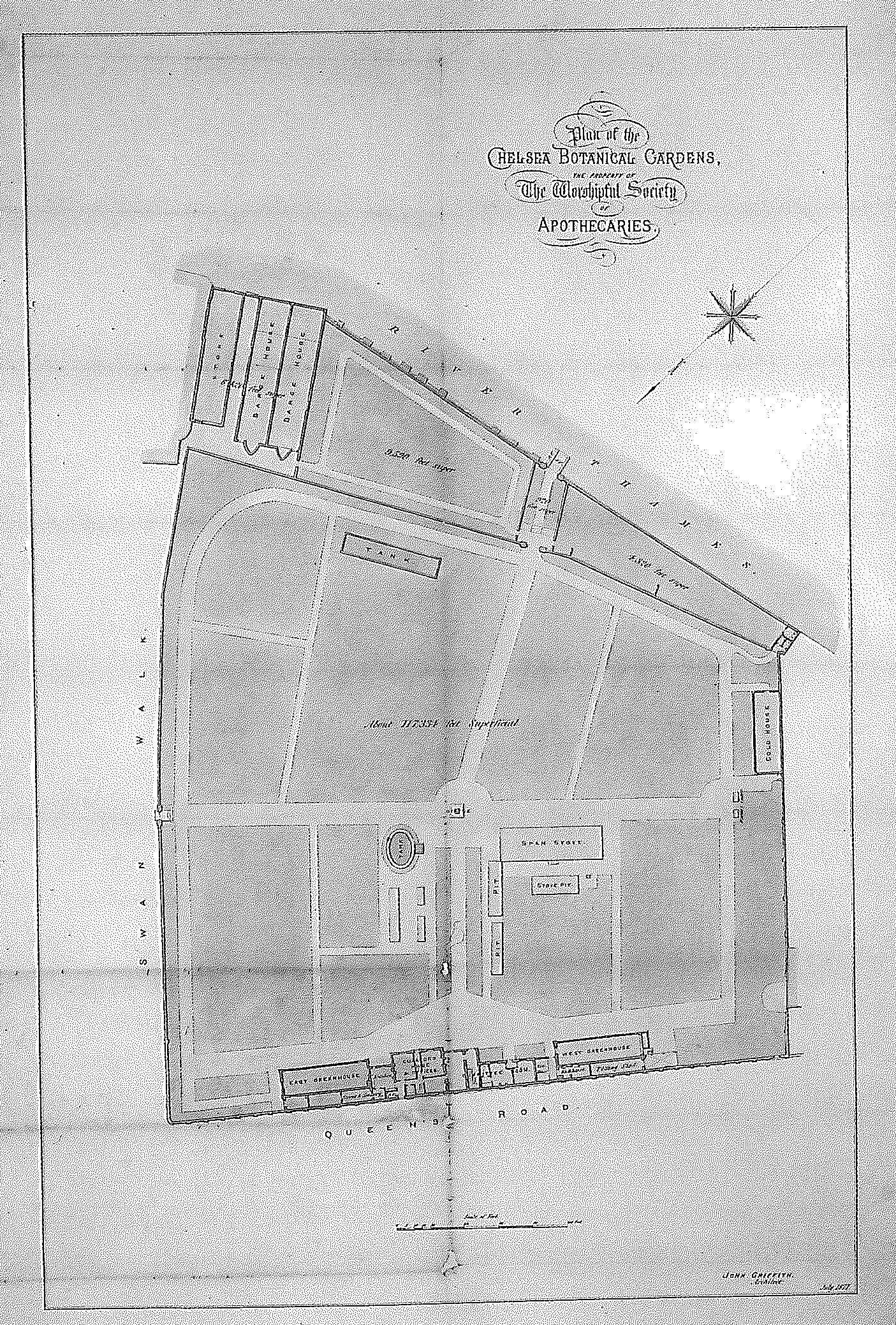 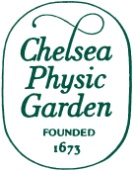 Survey of CPG 1871 by John Griffith
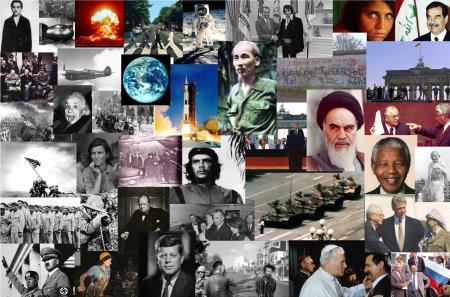 20th CenturyResearch & networks
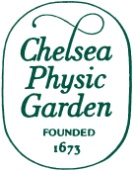 Experiments in vernalisation – 1950’s
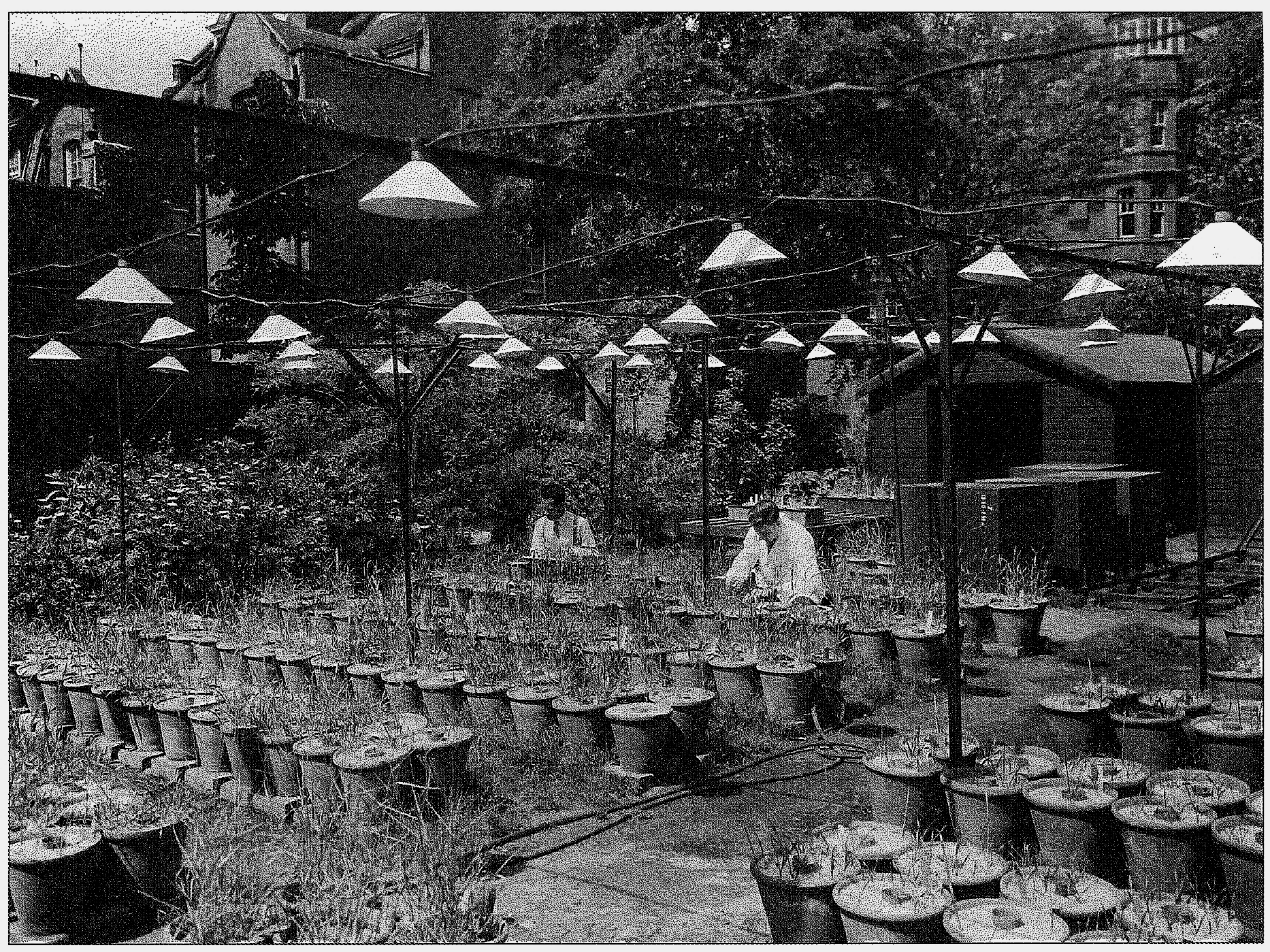 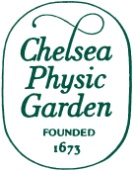 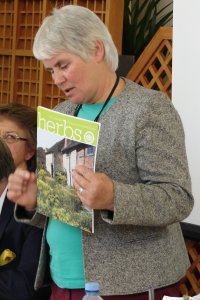 Sue Minter
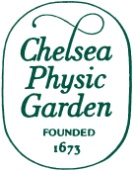 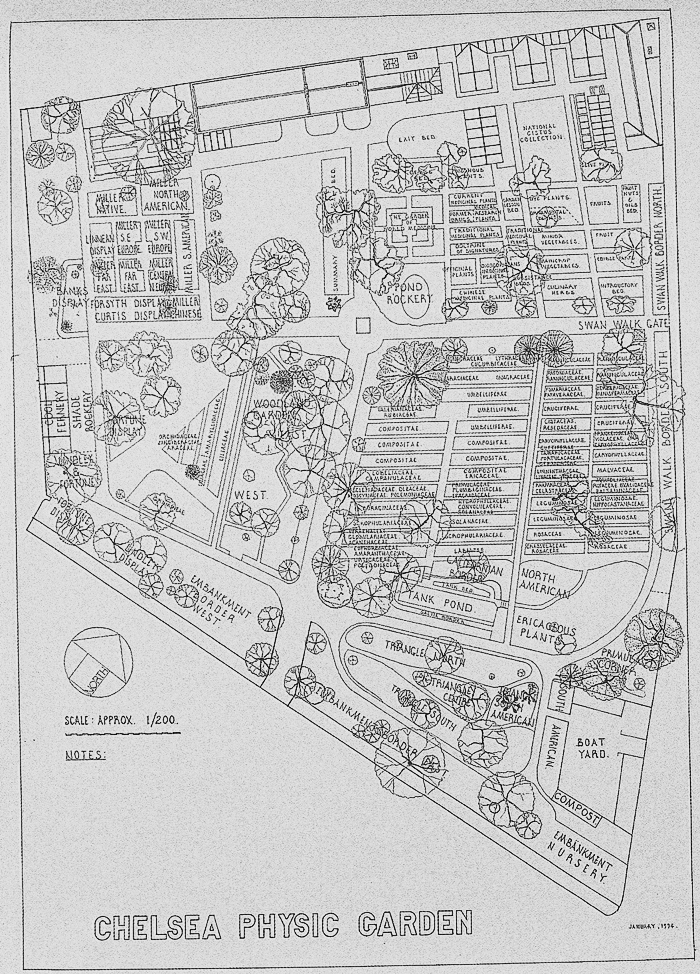 1994 survey drawn by James Parfitt
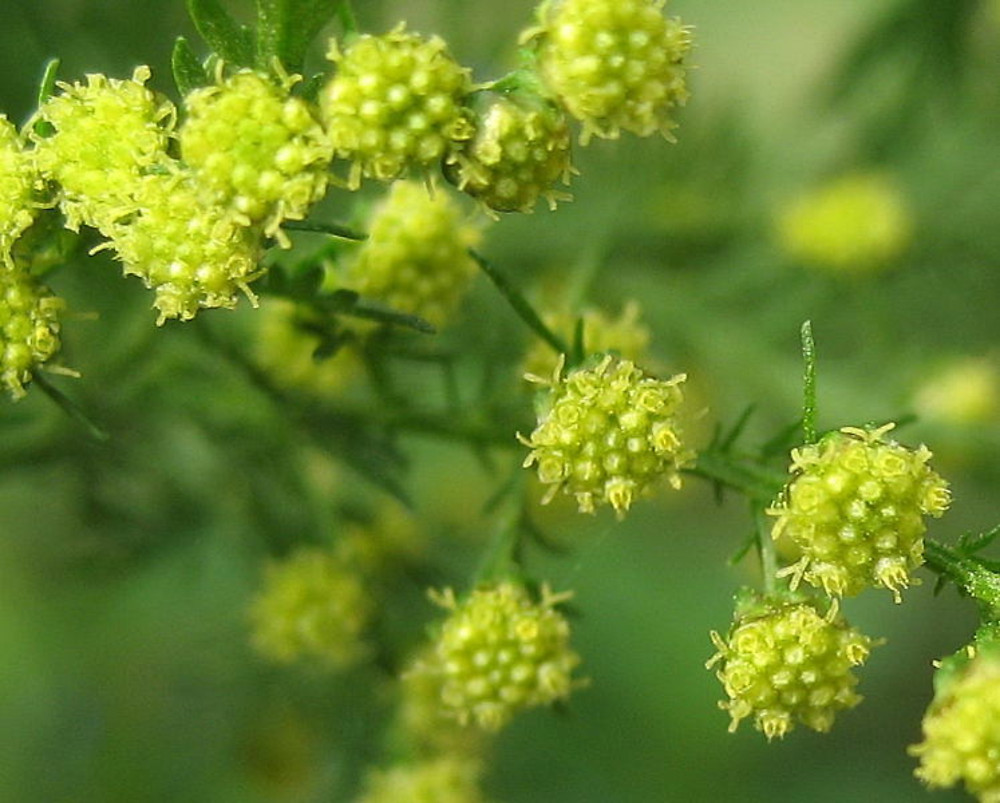 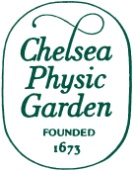 Artemesia annua
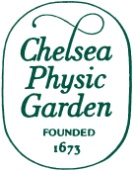 Chelsea Physic Garden
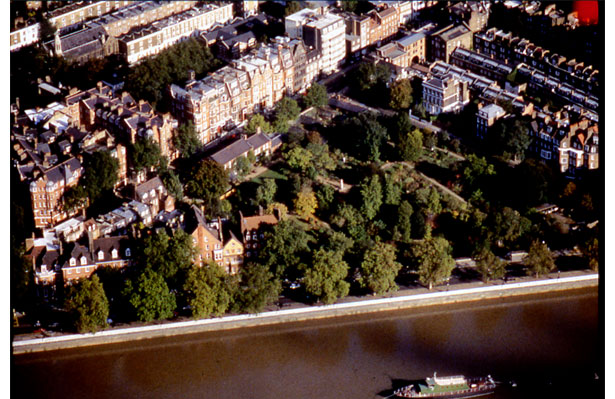 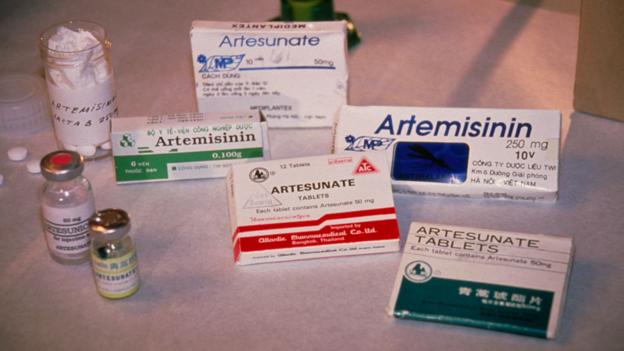 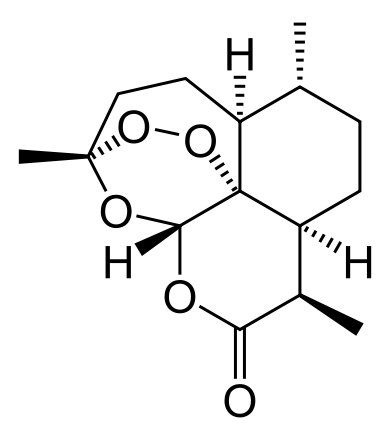 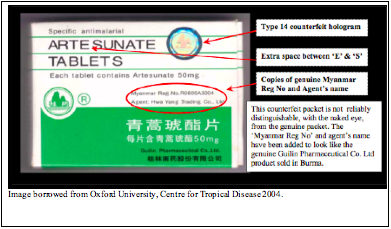 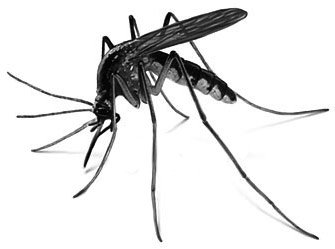 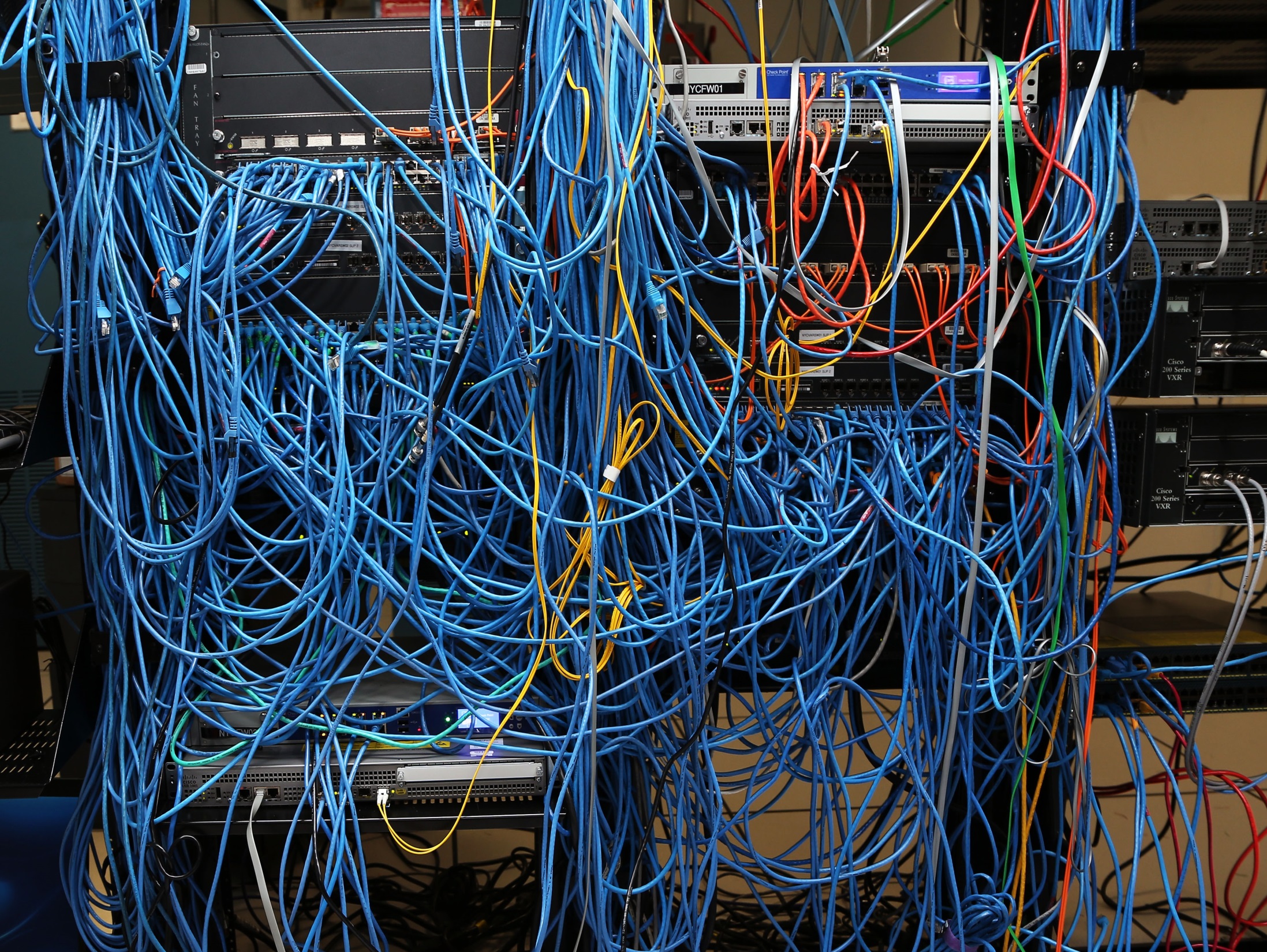 21st CenturyMaking it relevant to our lives
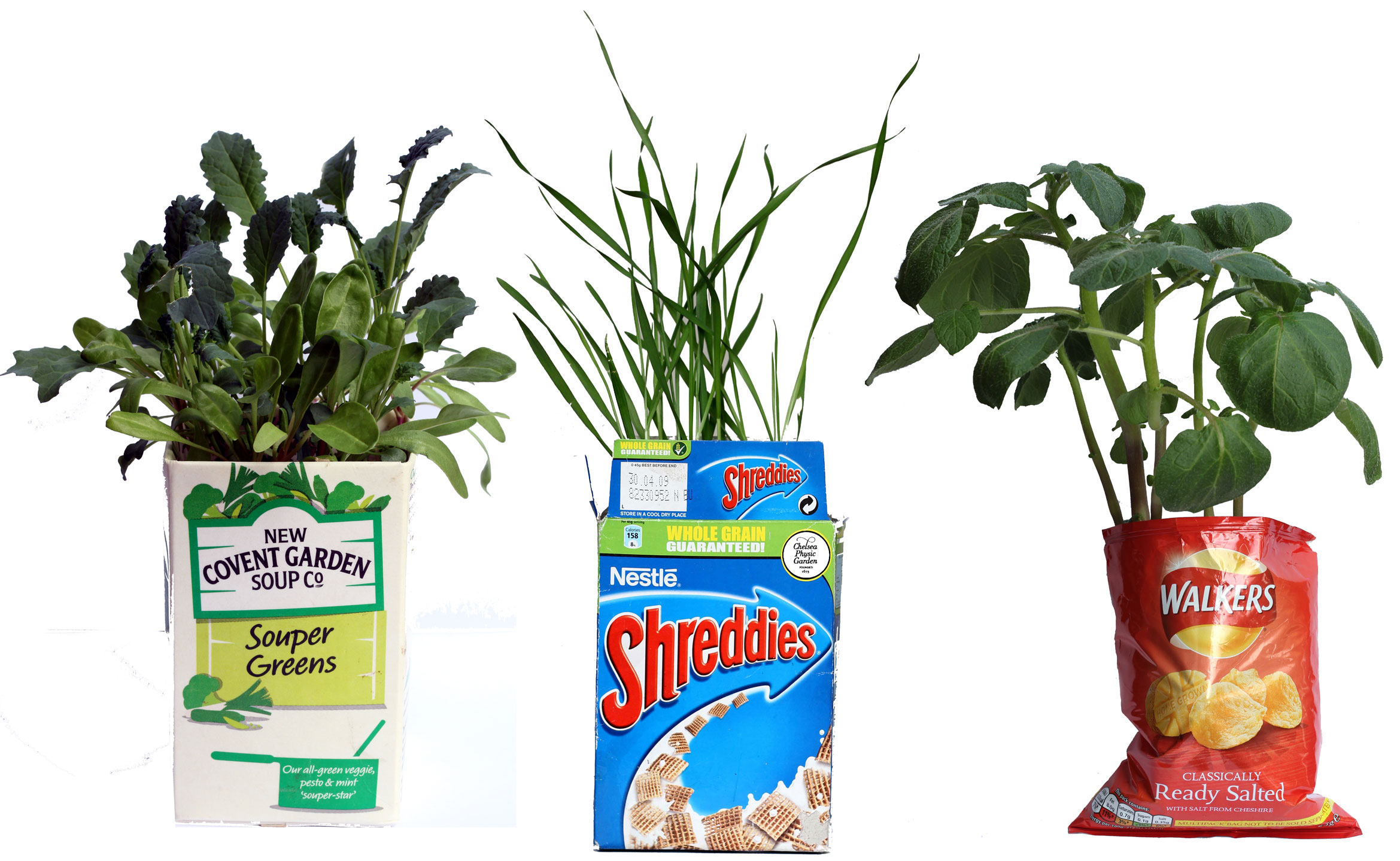 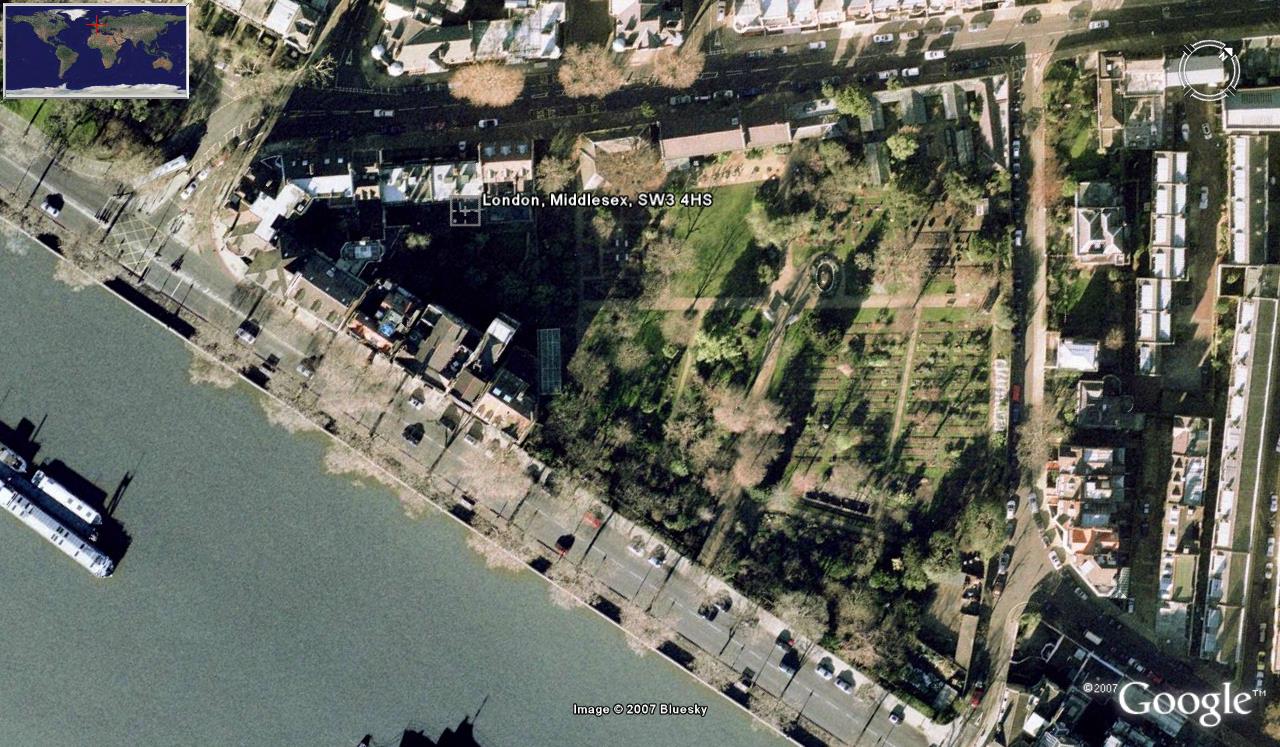 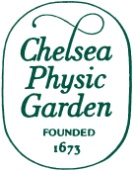 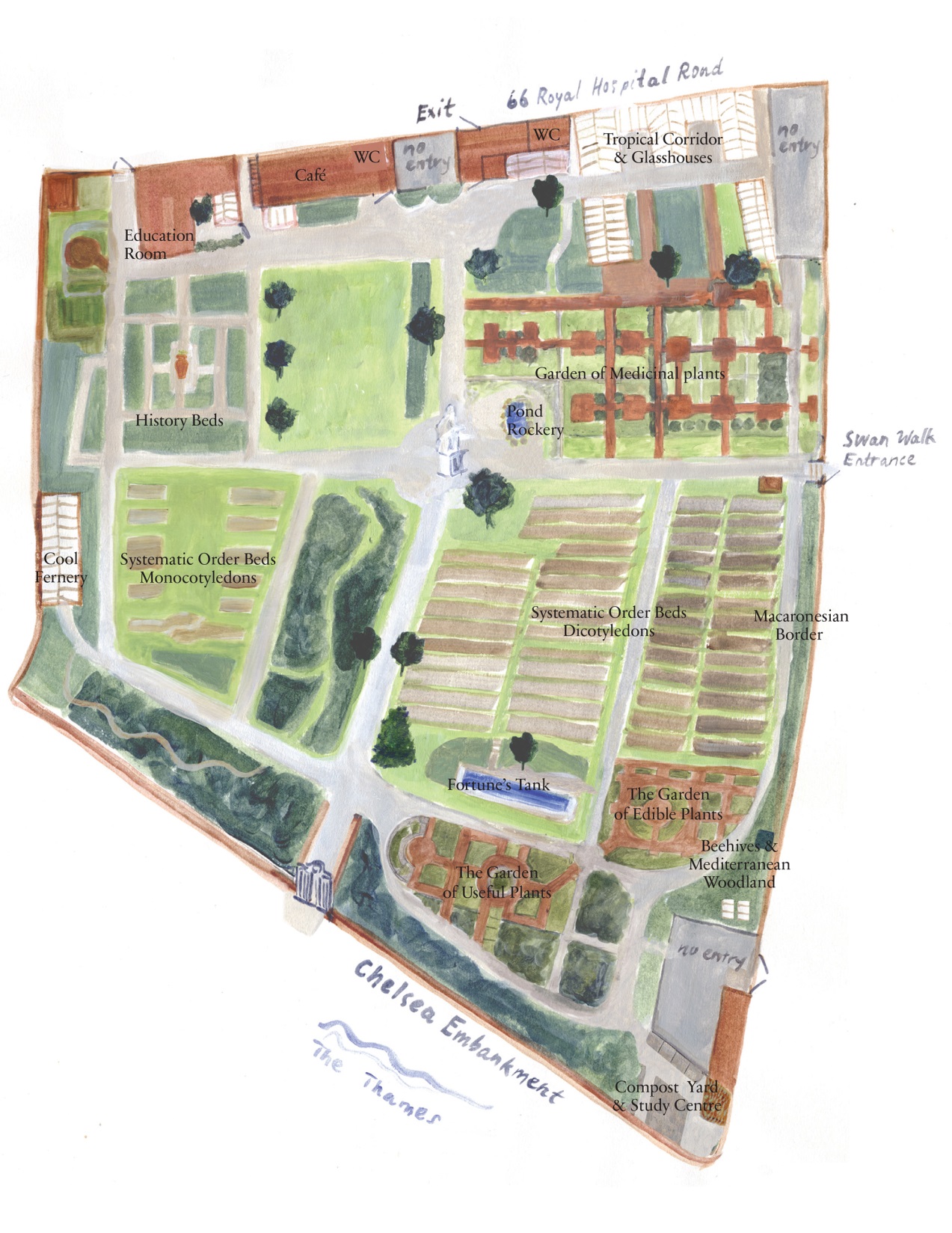 CPG map from 2014 with medicinal ‘rooms’ laid out in North east of the Garden.
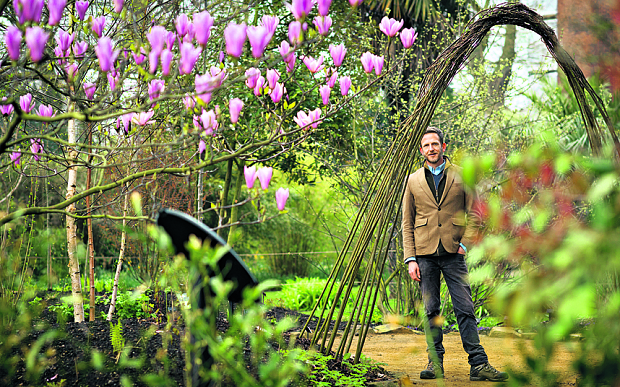 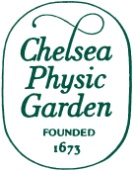 Nick Bailey
© The Daily Telegraph
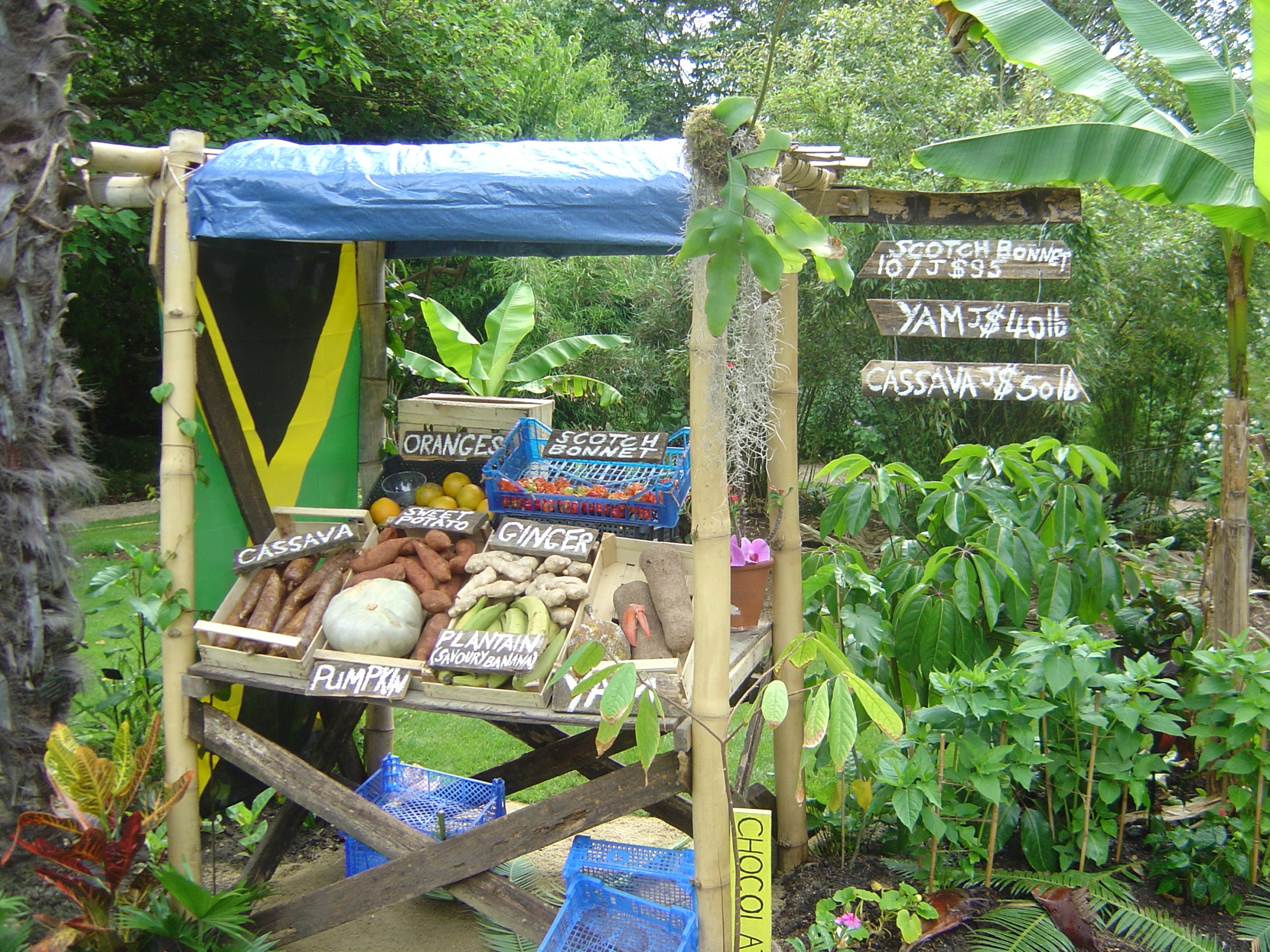 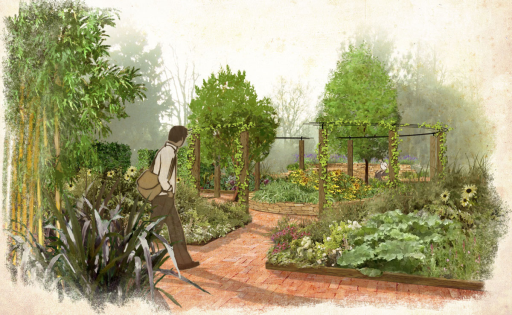 New ‘useful’ beds, including:
Religions
Arts
Fuels
Dyes
Survival
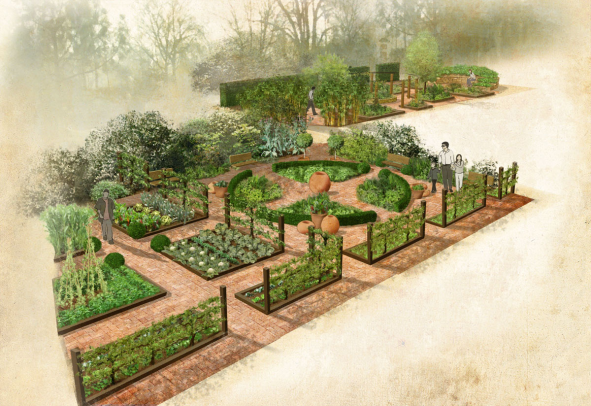 New edible beds including:
Vitamins
Brewing/distillation
Vegetables
Fruits
Our new ‘Useful’ beds – opened May 2012
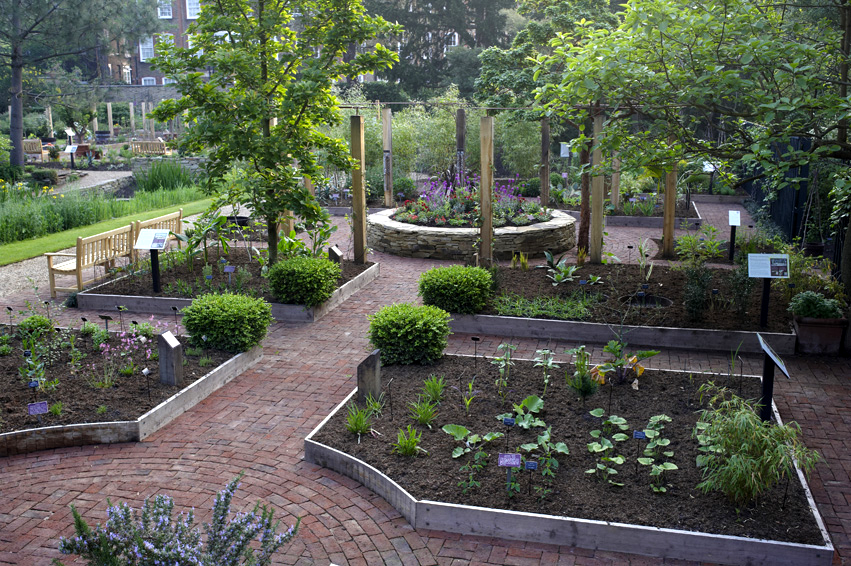 Dyes
e.g. woad
Textilese.g. nettle
Art & culturee.g. potato
Bee forage
Faithe.g. olive
Survival
e.g. rose
Land restoration
e.g. sunflower
Housinge.g. wheat
Hygiene
e.g. tea tree
Science & technologye.g. bamboo
Perfumery
e.g. rosemary
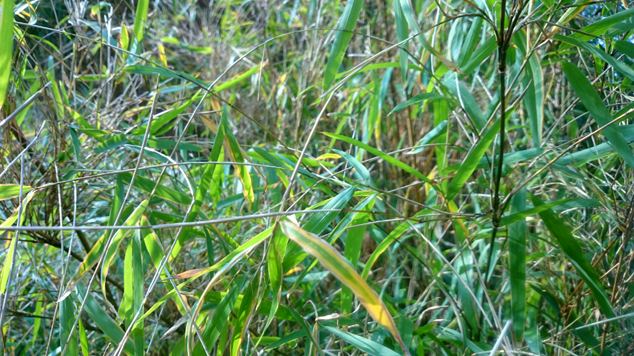 Bamboo
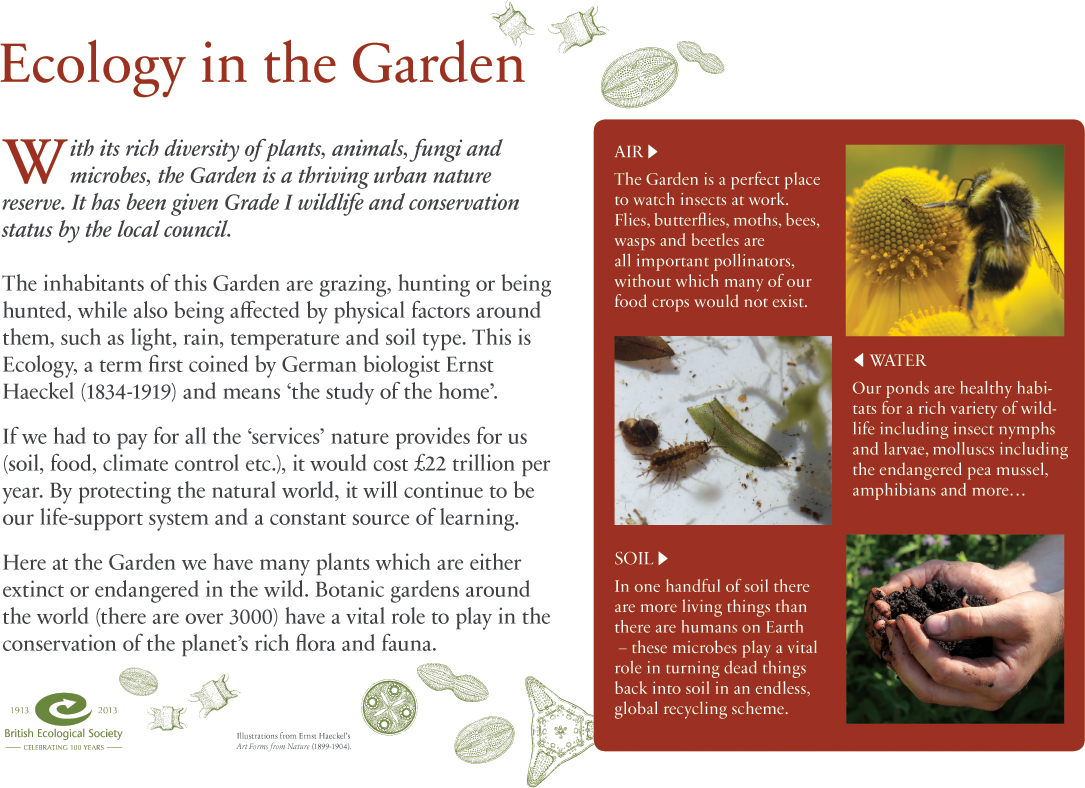 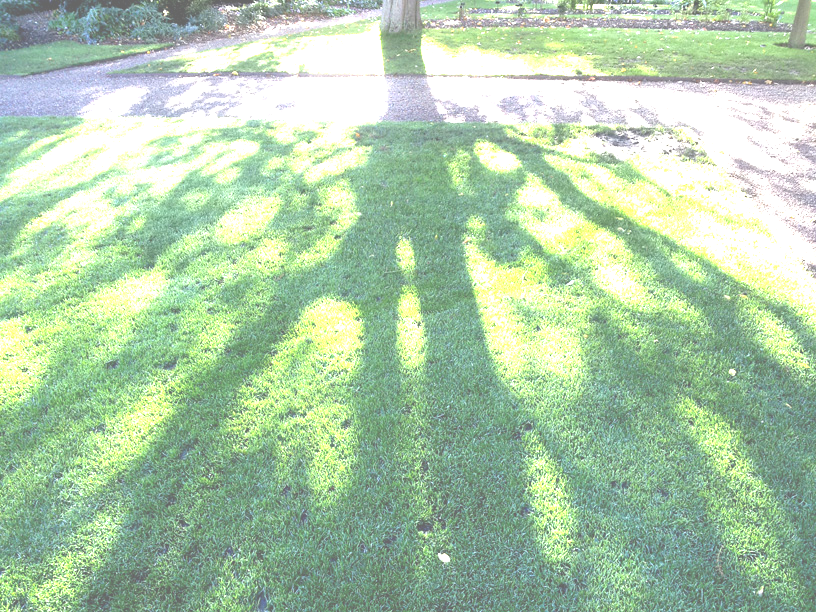 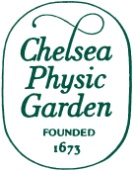 Visiting Chelsea Physic Garden
Adult walks, talks and workshops
Guided tours
Audio Guide & Guide book
Wander on your own
The Café
School visits
Family events
Open Tue-Fri & Sundays, (11am-6pm) 
Plus late night Tues & Wednesdays from July-Sept (see www for details)
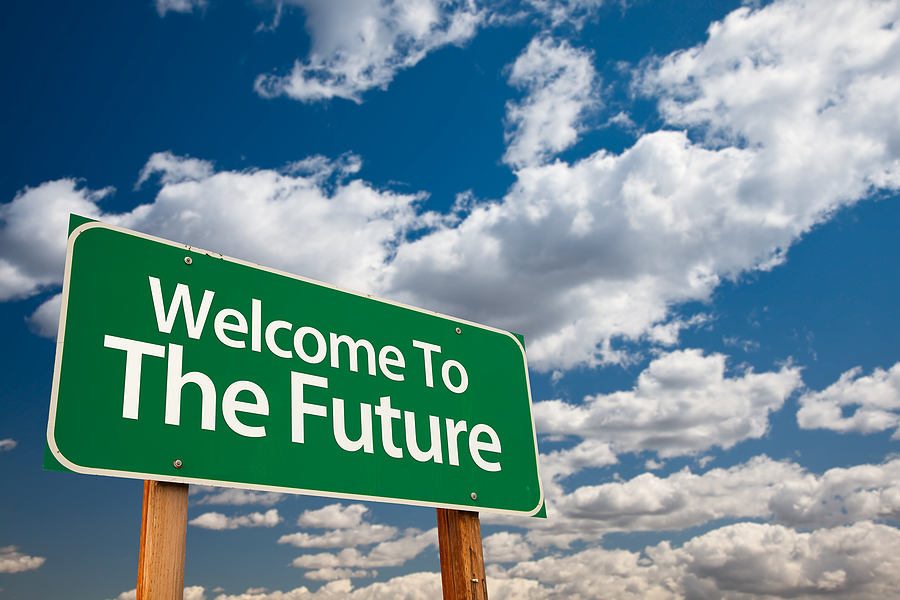 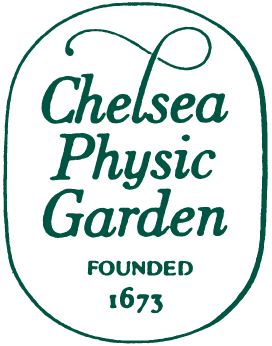 CHELSEA PHYSIC GARDENLondon’s Secret Garden